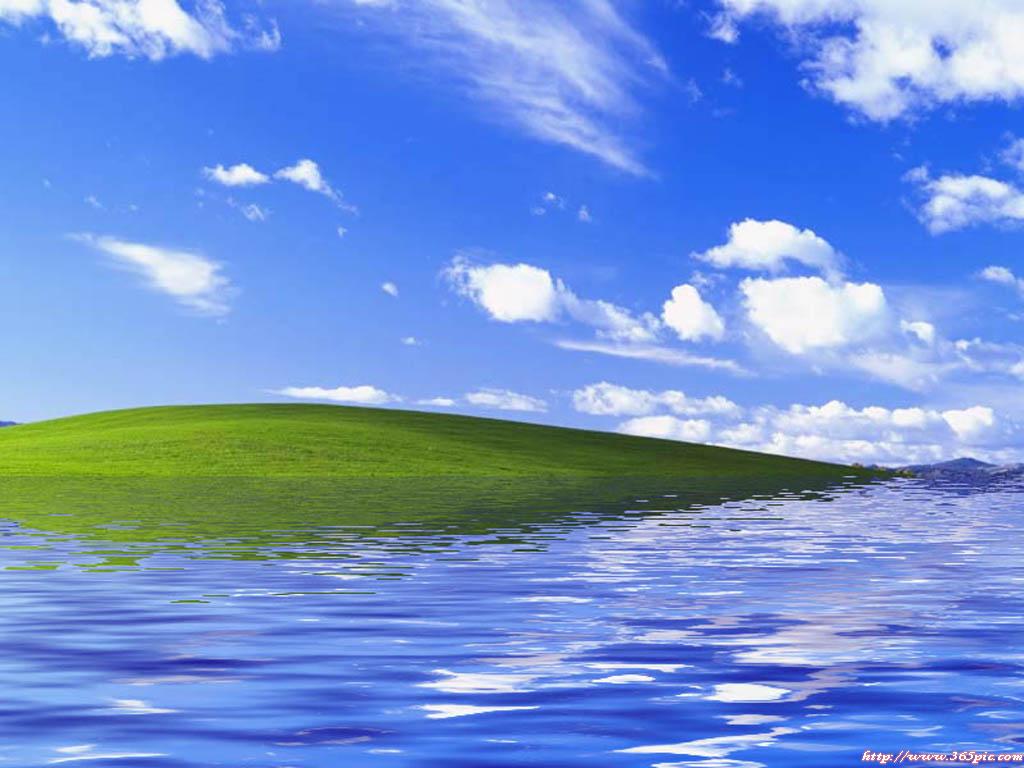 CHÀO MỪNG
Các  thầy cô giáo về dự tiết học hôm nay
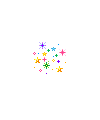 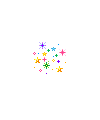 LỚP: 8A3
GV:TRẦN QUÍ HƯNG
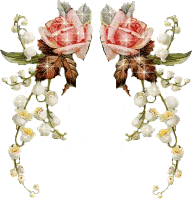 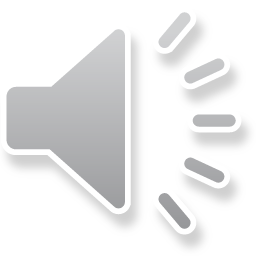 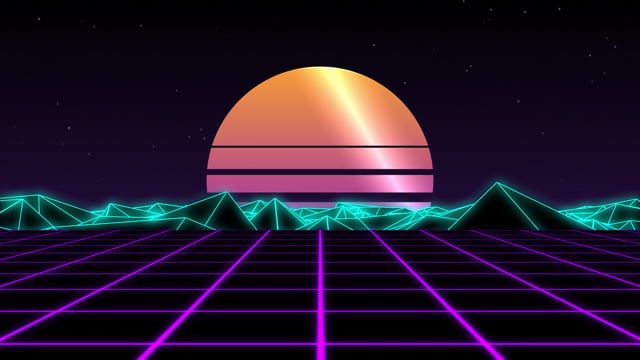 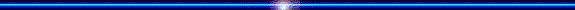 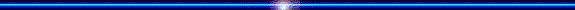 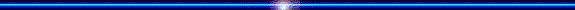 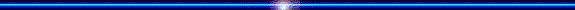 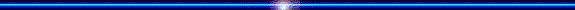 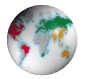 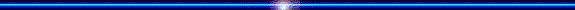 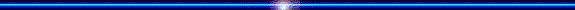 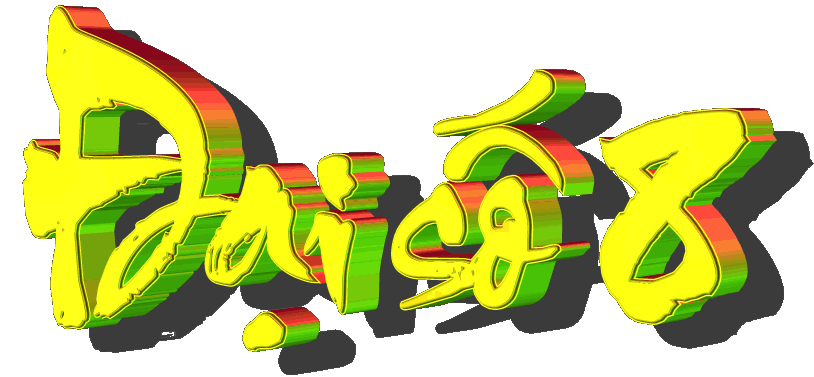 12:27
KIỂM TRA BÀI CŨ:
 ? Nêu các bước giải phương trình chứa ẩn ở mẫu?
Các bước giải phương trình chứa ẩn ở mẫu:
Bước 1: Tìm điều kiện xác định của phương trìnhBước 2: Quy đồng mẫu hai vế của phương trình rồi khử mẫuBước 3: Giải phương trình vừa nhận đượcBước 4: (Kết luận). Trong các giá trị của ẩn tìm được ở bước 3, các giá trị thỏa mãn điều kiện xác định chính là các nghiệm của phương trình đã cho.
Tiết 48
LUYỆN TẬP GIẢI PHƯƠNG TRÌNH CHỨA ẨN Ở MẪU
Bài 30 (SGK/23):
Giải các phương trình
ĐKXĐ:
Bài 30 (SGK/23):
Giải các phương trình
Giải:
. ĐKXĐ:
? So với câu b có gì khác biệt?
Bài 31 (SGK/23):
Giải các phương trình
Giải:
. ĐKXĐ:
Giải:
. ĐKXĐ:
? Khi giải pt đã cho em có lưu ý gì?
Bài 31 (SGK/23):
Giải các phương trình
Giải:
ĐKXĐ:

Bài 32 (SGK/23):
Giải các phương trình
? Nhận xét gì về pt?
? Nêu hướng giải pt?
Giải:
. ĐKXĐ:
? Trong quá trình giải trên em có cách làm nào khác không?
HƯỚNG DẪN VỀ NHÀ:
 - Ôn lại các bước giải phương trình chứa ẩn ở mẫu.
Xem lại các bài đã chữa.
Làm các bài tập: 
30(a,d); 31(c,d); 32(a); 33(b)-SGK/23
- Soạn bài: Giải bài toán bằng cách lập pt.